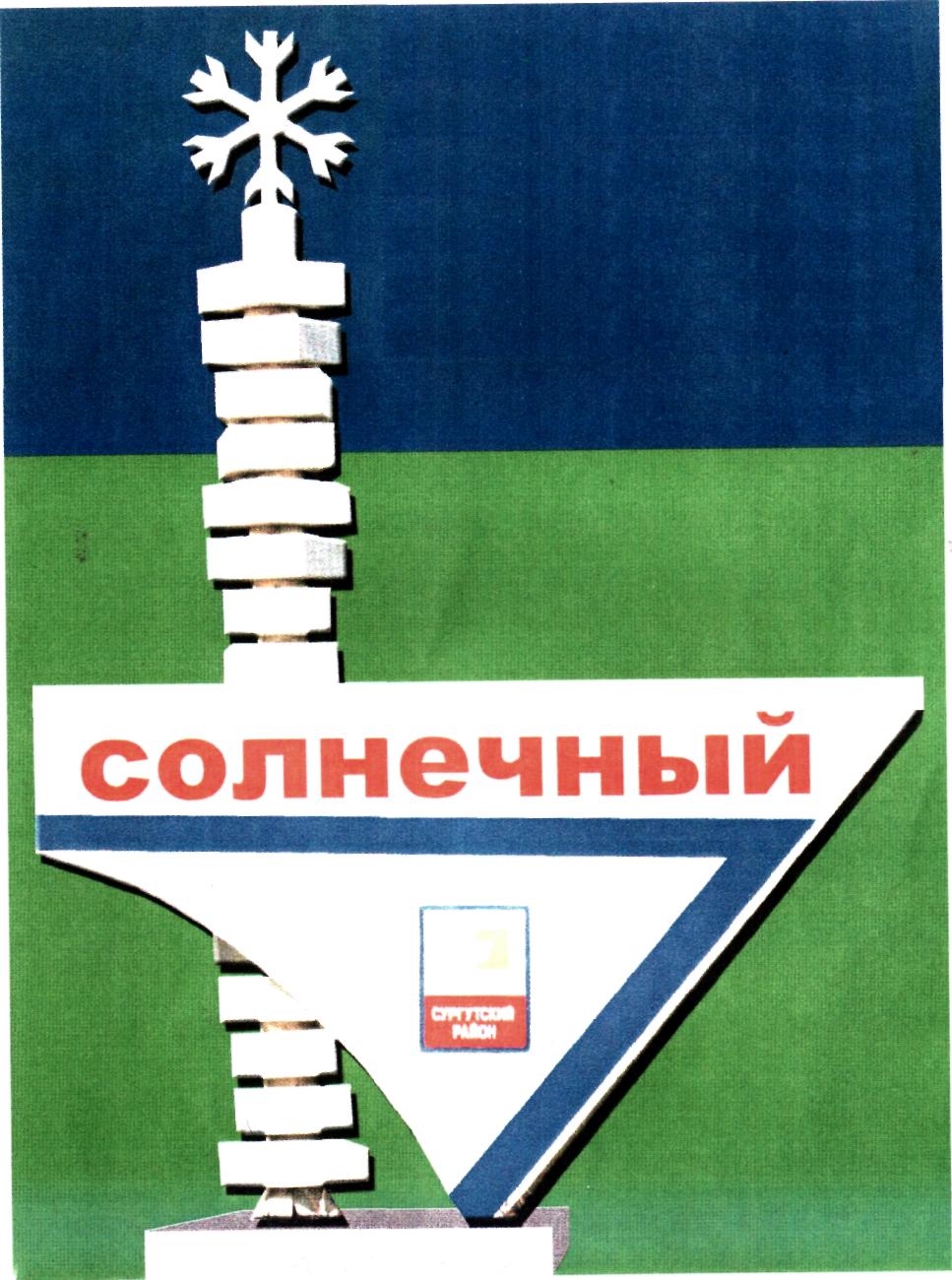 Проект 

Главные достопримечательности малой родины

старший возраст

 
                  Методист 
                                               Бахтина Н.Е.
Актуальность темы: Современные исследователи в качестве основополагающего фактора интеграции социальных и педагогических условий в патриотическом и гражданском воспитании дошкольников рассматривают национально-региональный компонент. Гуманизация педагогического процесса в детском саду предусматривает приобщение воспитанников к общечеловеческим ценностям: природе, произведениям искусства, являющимся результатами труда и творчества. Источник этого процесса – воспитание ценностного отношения ребенка к самому себе, родному дому, семье, родственникам, близким и знакомым людям. При этом акцент делается на воспитании любви к родному дому, природе, культуре малой родины. Приобщение подрастающего поколения к культуре, обычаям и традициям народа, традиционным, духовным и нравственно-эстетическим ценностям.
Тема проекта. «Главные достопримечательности малой родины».
Продукт. Создание макета сельского поселения Солнечный.
Цель: Воспитывать интерес и уважение к своей малой родине – сельскому поселению Солнечный. Знакомить детей с главными достопримечательностями с малой родины.
Задачи: 
Дать знания о природных богатствах края.
Развивать наблюдательность, речь, общий кругозор дошкольников, экологическую культуру, обогащать нравственно-эстетический и познавательный 
      опыт ребенка.
Формировать образное представление 
      о прошлом и настоящем своего поселка. 
Воспитывать любовь к своей малой родине 
и уважение жителям поселка Солнечный.
Обогатить представления детей о символике
      поселка.
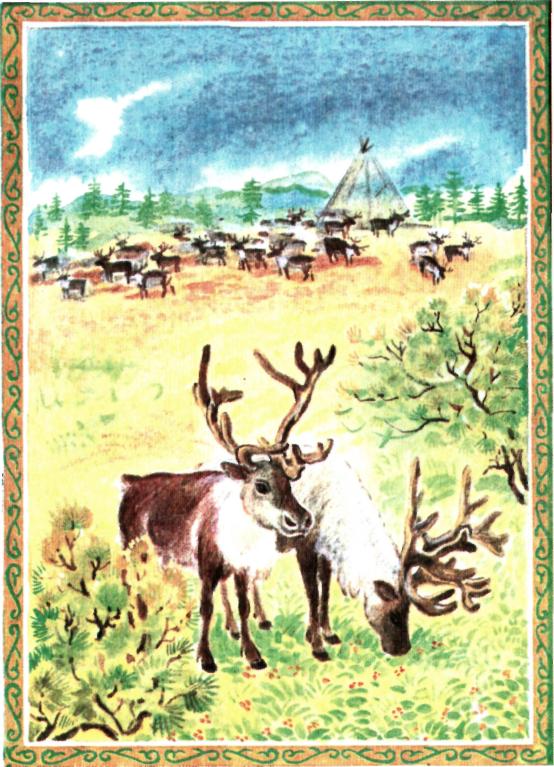 Мотивационный этап
Проблемная ситуация. Дети, вы хорошо знаете свой поселок? А сможете объяснить, где какие здания находятся? Рассказать о своем поселке другим? Вы сможете, как экскурсоводы рассказать о своем поселке, его прошлом и настоящем?
Вопросы для активизации деятельности. 
Какие здания в поселке вы знаете? 
Где они находятся? 
Кто коренные жители  
нашего поселка? 
Чем богат и славен
 наш край? 
Люди каких профессий 
живут у нас?
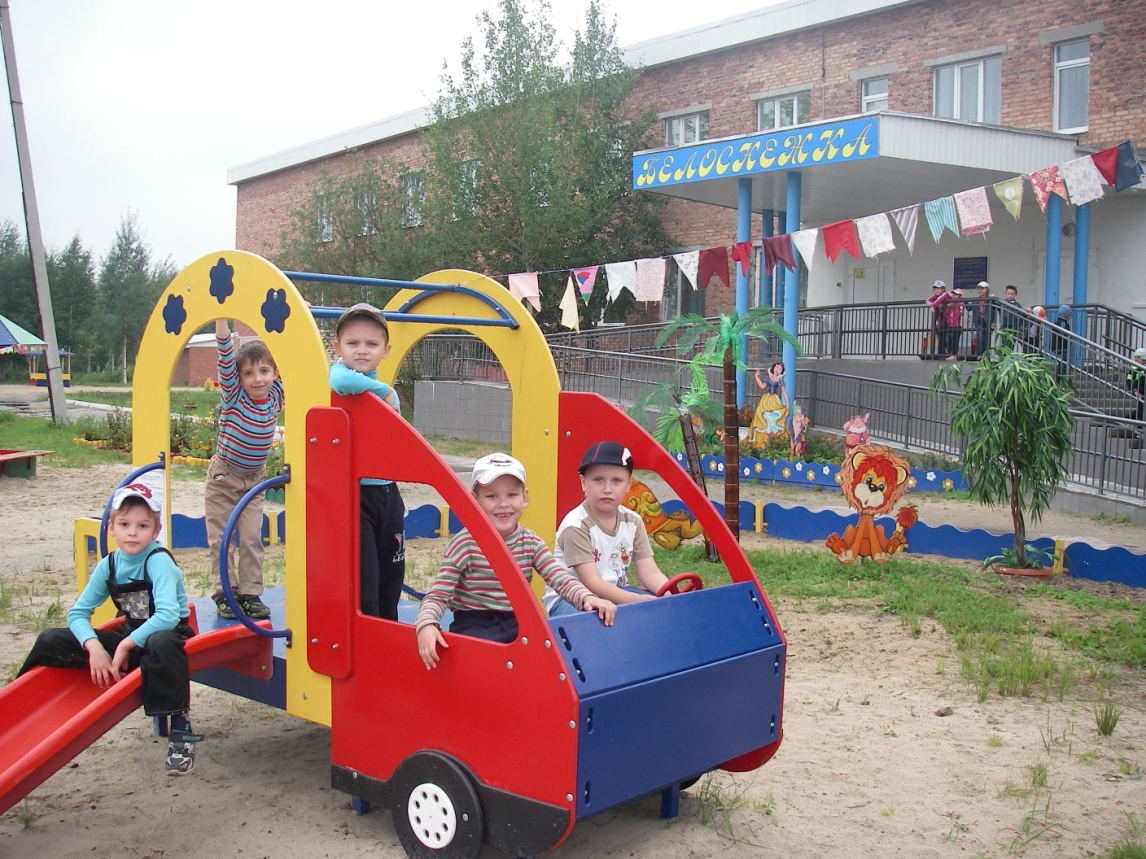 Проблемно-деятельностный этап
Творческий этап: Создание макета «Наш поселок»: общественные здания, жилые дома, дороги, дорожные знаки, деревья. Обыгрывание макета: маршруты передвижения по улицам поселка пешком и на транспорте. Презентация макета. Дети, как экскурсоводы, рассказывают о своем поселке, его достопримечательностях.
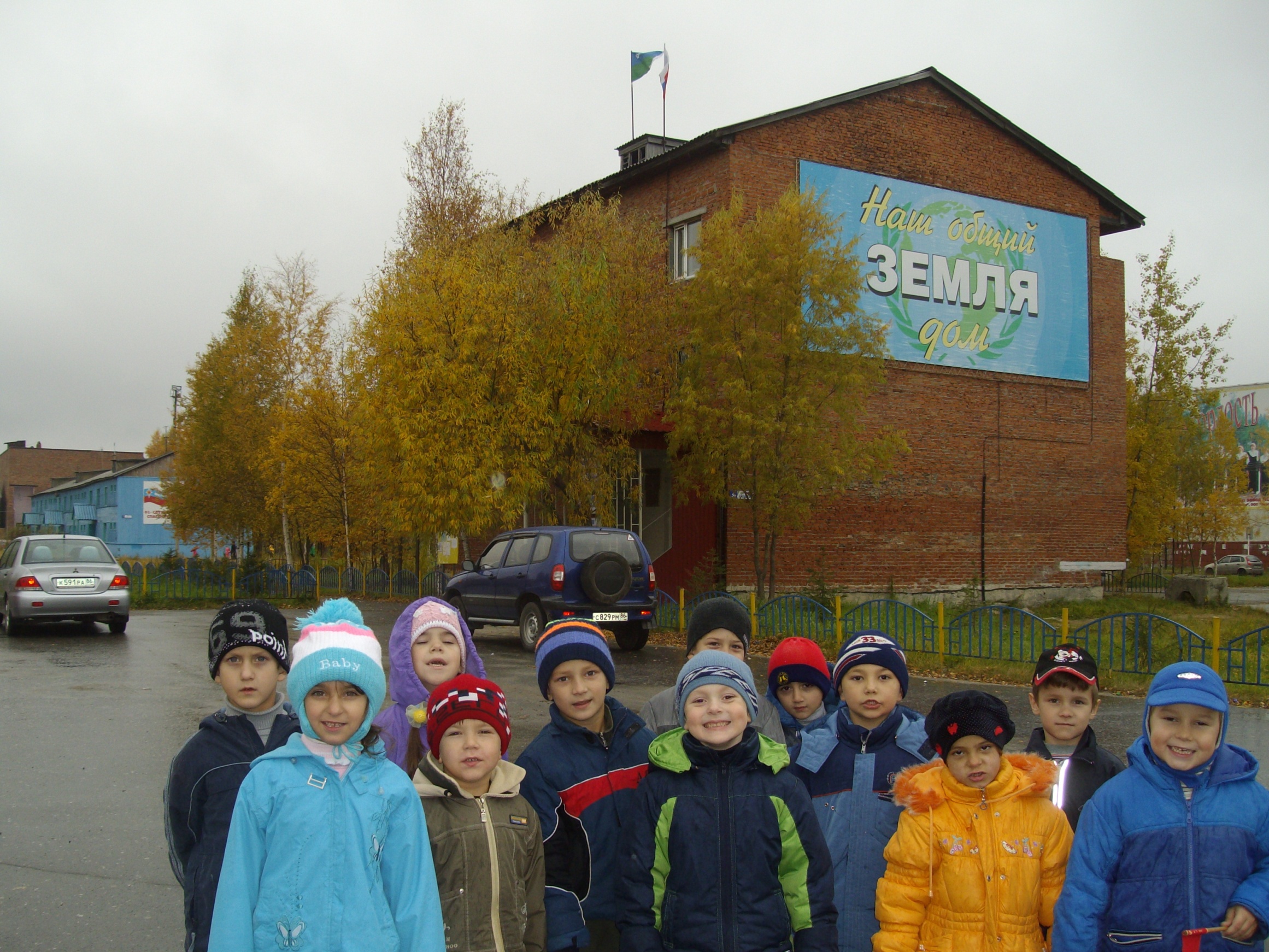 Ожидаемый результат:
Обогащение  и систематизация знания детей старшего дошкольного возраста о своем крае, его природных богатствах, представлениях о народах Севера.
Проявление любознательности по отношению к родному краю, его истории, проявление инициативы в социально значимых делах.
Воспитание любви к своему краю, чувства гордости за свою малую родину, ее достижения и культуру, формирование бережного отношение к родному краю, его  природным богатствам.